TEMEL GENETİK KAVRAMLAR-II
Dr. Öğr. Üyesi Nuket Bilgen,.
Ankara Üniversitesi 
Veteriner Fakültesi
Genetik Anabilim Dalı
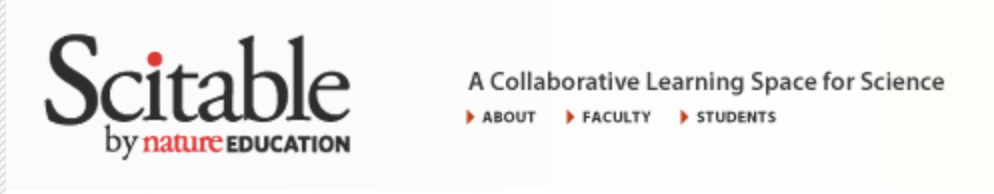 https://www.nature.com/scitable/
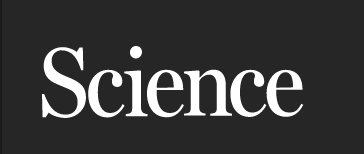 https://science.sciencemag.org/
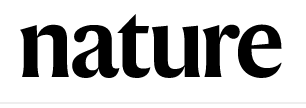 https://www.nature.com/
https://www.the-scientist.com/tag/veterinary-medicine,genetics-genomics
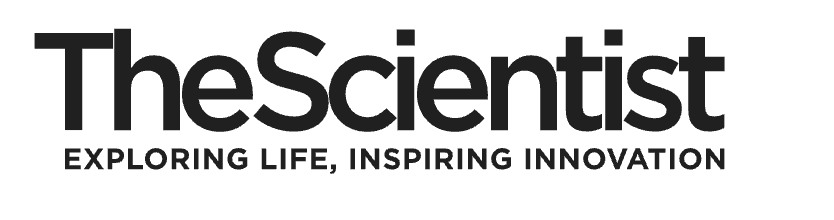 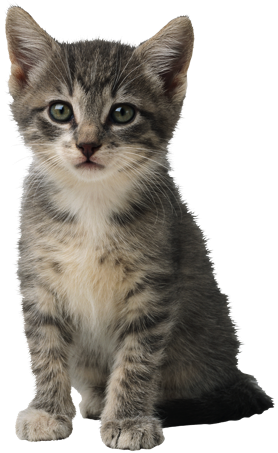 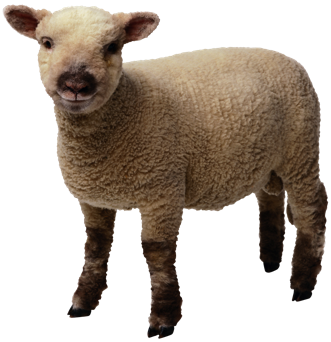 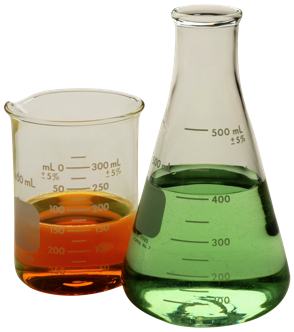 Duyduğunuz üzere, 

Hayvanların klonlanması, 

Hastalıklara neden olan mutasyonlar

Gen tedavisiyle hastalıkların tedavi edilmesi, 

Genetik bilgi ile adli olayların çözülmesi…
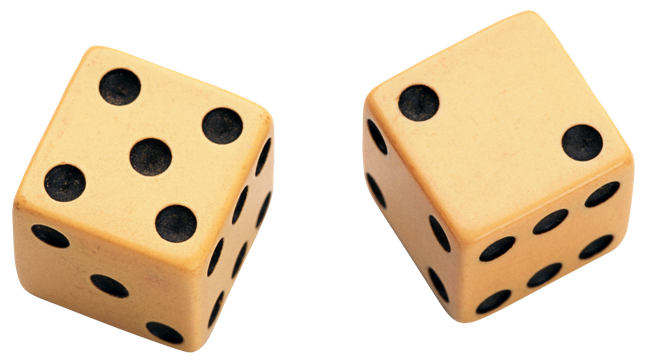 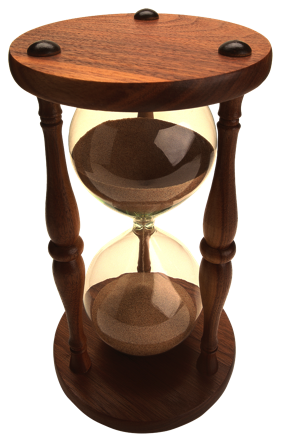 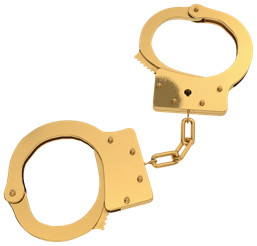 GENETİK
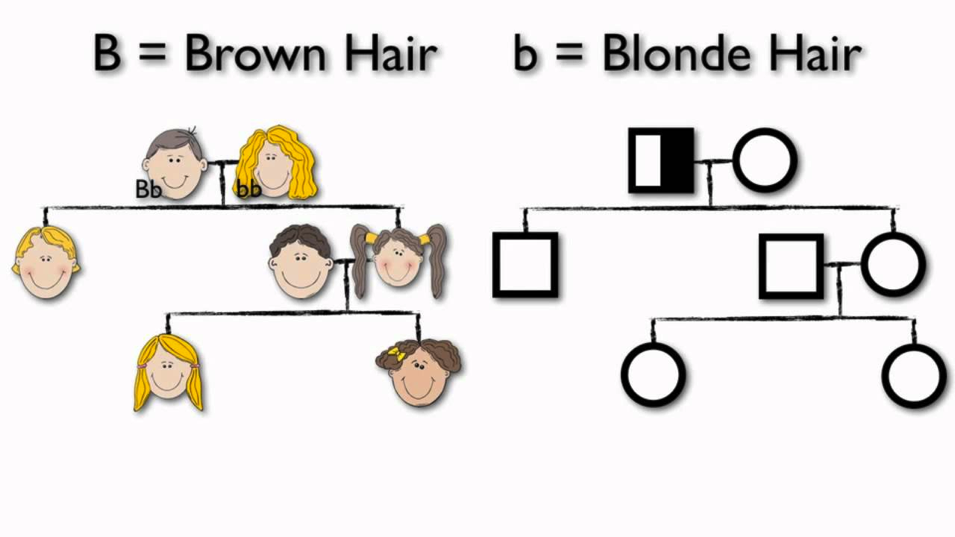 Genetik kalıtım bilimidir. Karakterlerin jenerasyonlar arası geçişini inceler.
Simpsonlar
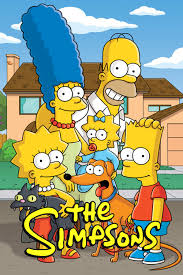 Marge
Homer
Bart
Lisa 
Maggie
Saç rengi,
Vucut duruşu,
Gözler
Kilo,
Saç şekli
https://www.slideshare.net/Maria__Carmen/simpsons-inheritance-powerpoint-11214738
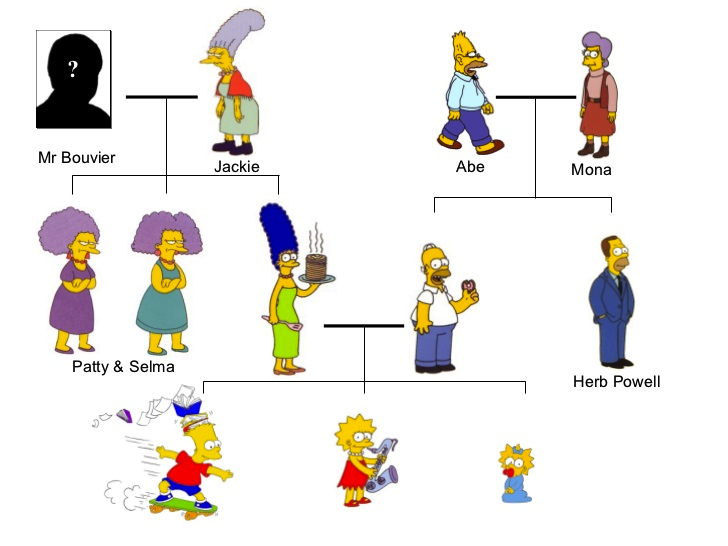 Peki ya çocukların saçları?
Ödev
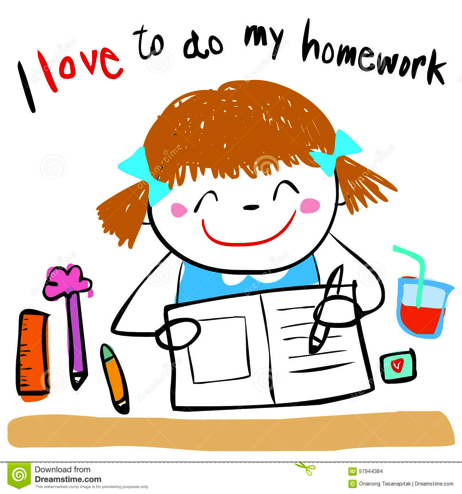 Bir örnek hazırlayın
Sevdiğiniz bir dizide bir aile olabilir,
Simpsonlar gibi bir çizgi dizi olabilir
Ya da kendi ailenizin fotoğrafını getirebilirsiniz.
Örneklerle ilgili minik bir tanıtım, kim kiminle akraba, akrablık ilişkisi nasıl?
Hiç DNA yediniz mi?
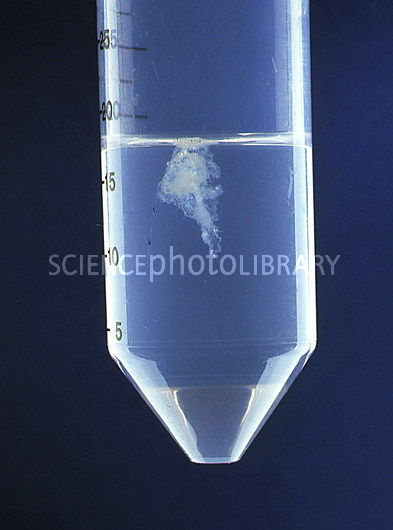 100 trilyon gen! 
0.1-2gr DNA.
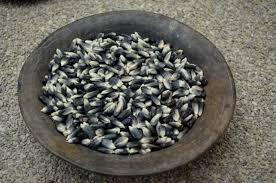 Tarih öncesi Genetik
İnsanların en az MÖ 15.000 yıllarından kalma genetik bilgisine sahip olduklarına dair iyi ampirik kanıtlarımız var.
Kanıtlar, ilk "genetik mühendisliği" girişimlerinin kalıntılarında bulunur.
Günümüzde buna “yapay seleksiyon” diyoruz - istenen özellikler için bitki ve hayvanların bilinçli olarak yetiştirilmesi.
En iyi ampirik kanıt, hermetik olarak kapatılmış antik mezarlardaki polen analizinden ve köpekten gelir.
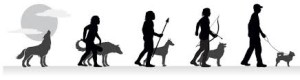 Erken tarih genetik
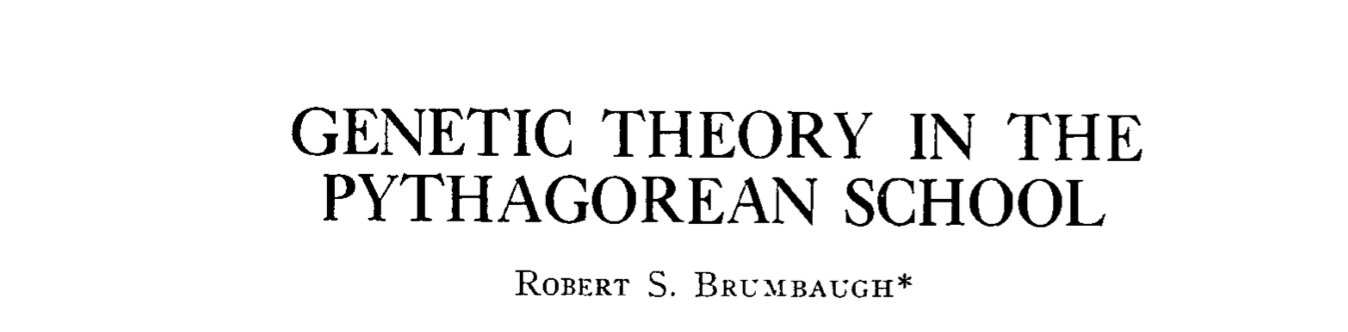 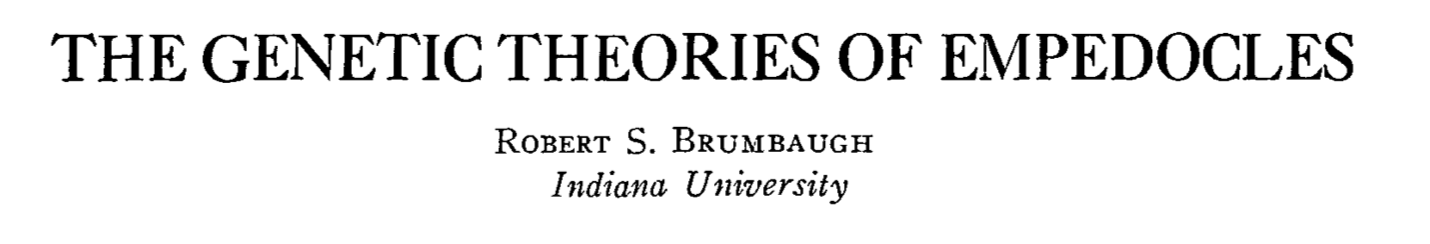 Geometri Pisagor (MÖ 500) yanında kalıtım üzerine hipotez önerildi.
Daha sonra önerileri Empedokles tarafından geliştirildi.
Ancak gerçek olmaya yakın bile değildiler.
insan yaşamı, vücut parçalarından kaynaklanan erkek ve dişi sıvıların veya semenslerin bir karışımıyla başlar.
[Speaker Notes: human life begins with a blend of male and female fluids, or semens, originating in body parts]
Hipokrat, bilinen ilk kalıtım teorisini MÖ 5. yüzyılda Yunanistan'da geliştirdi.
Bu, "tuğla ve harç" teorisi olarak sınıflandırılabilir.
Kalıtsal materyal fiziksel materyalden oluşur. Vücudun her yerinden elementlerin erkek sperminde yoğunlaştığını ve daha sonra rahimde bir insana dönüştüğünü varsaydı.
Ayrıca edinilmiş özelliklerin mirasına da inanıyordu. Bir Olimpik haltercinin büyük pazı anlamı, menide birçok "pazı parçası" nın birikmesine neden olur.
Dolayısıyla çocuklarının da büyük pazıları olacaktı.
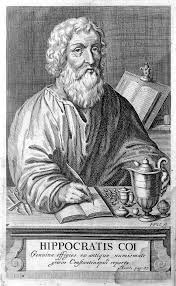 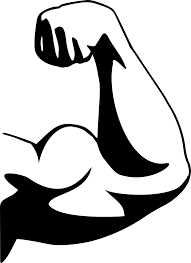 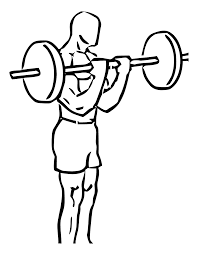 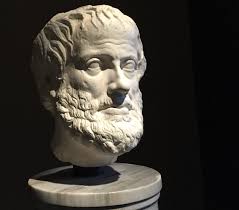 Aristoteles, Hipokrat'ın teorisini 2 soruyla eleştirdi.
1- sakat ve bedensel engelliler nasıl  normal çocuk sahibi olabilir?
Bir adam sağ bacağını kaybederse, artık sağ bacak vücut kısmına sahip olmayacaktı. Dolayısıyla yavrunun sağ bacağı olmayacaktı.
2. İnsanlar gebe kaldıklarında göstermedikleri ancak daha sonraki yaşlarda geliştirdikleri özellikleri aktarabilirler.
Gri saçı veya erkek tipi kelliği düşünün.
Gebe kalma zamanında, dönemin Yunanlılarının çoğu kahverengiden siyaha kadar saçlara sahip olacaktı ve sadece birkaçı model kellik sergileyecekti.
Bu nedenle, "gri saç parçaları" yoktur ve birkaç "kellik parçası" yoktur, ancak hayatın çok daha sonraki dönemlerinde bu "vücut parçaları" mevcut olabilir. Yine de ebeveynler bu özellikleri yavrularına aktarabilir.
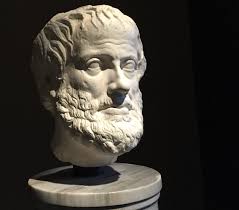 Kadınların vücut kısımlarını çocuklara aktarması gerektiğini de sözlerine ekledi. Bir kadın hamile değilse, vücut parçaları adet döngüsü ile kanar. Ve tohumlar kadın ve erkeğin kanında dolaşıyor. Kanın önemi konusundaki sözlerinin hala etkileri var.
[Speaker Notes: He added women’ also must transmit body parts to offspring. If a woman is not pregnant than the body parts would bleed out with menstrual cycle. And seeds travels in the blood of man and woman. His sayings about the importance of blood still has its affects.]
İlk kalıtım hipotezleri
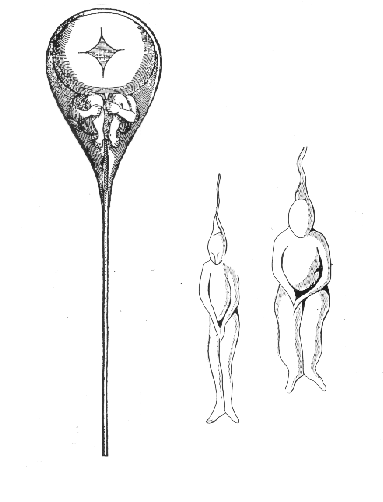 Preformation hipotezi
Yumurta ve sperm içinde küçük insancıkların var olduğunu iddia eder.
A tiny person inside a sperm, as drawn by Nicolaas Hartsoeker in 1695
William Harvey (1620) yeni çiftleşen geyiği kesip rahmine baktı ve içinde bir geyik olan bir oluşum göremedi.
Ancak, kurban kesimlerine çiftleşmeden sonra farklı dönemlerde devam etti; ve ilk embriyoyu gördü.
Mikroskop keşfedildikten sonra sperm ve yumurta hücreleri görüntülendi.
Pangenesis
Pangenesis, kalıtım için öne sürülen hipotezlerden biridir. İlk olarak Hipokrat (MÖ 500-400) tarafından ortaya atıldı. Darwin daha sonra bu hipotezi destekledi ve yayınladı.
Darwin, bu hipotezi evrim araştırmalarındaki boşluğu doldurmak için kullandı.
“Vücudun her parçası sürekli olarak kendisine benzeyen organik parçacıklar üretir. Bu parçacıklara gemüller denir. Damarlar gonadlarda toplanır ve kalıtım bilgilerini gametlere aktarır.

Pangenesis, herhangi bir yerden kaynaklanmak anlamına gelir.
McComas, W. F. (2012). Darwin's invention: inheritance & the" mad dream" of pangenesis. The american biology Teacher, 74(2), 86-91.
Pangenesis, bazı kalıtım sorularını açıklayabilir ...
Gemüller uykuda kalabilir diyerek: çekinik özellikler açıklandı.
Gemüller, yenilenme sürecine yardımcı olur.
Bir organ yeni spesiyaliteler geliştirirse, eski organlar ve eski gemüller yenileri tarafından yenir. 
Popülasyonda görülen yeni varyasyonlar, organın kullanılıp kullanılmamasına bağlıydı.
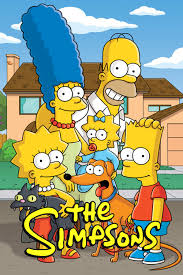 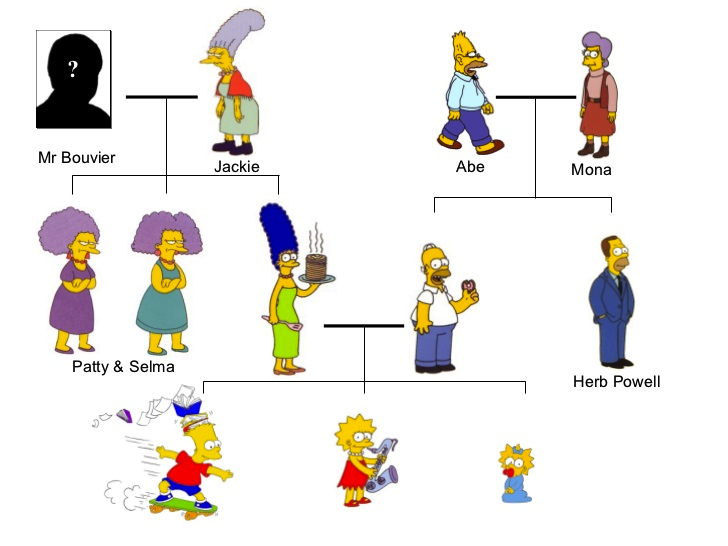 Pangenesis'in yanlış olduğunu kanıtlamak
Francis Galton (Darwin'in yarı kuzeni), kanda dolaşan sözde "gemüller" i test etti.
Monrel tavşanlarından kan aldı ve kanı agouthi gri tavşana aktardı.
Ne bekliyordu?
Sonraki nesillerde bir değişiklik bekliyordu. çünkü gemülleri kan transfüzyonu ile transfer etti.
Tabii ki hiçbir şey değişmedi. Tavşanların rengi ve diğer özellikleri eskisi gibi kaldı.
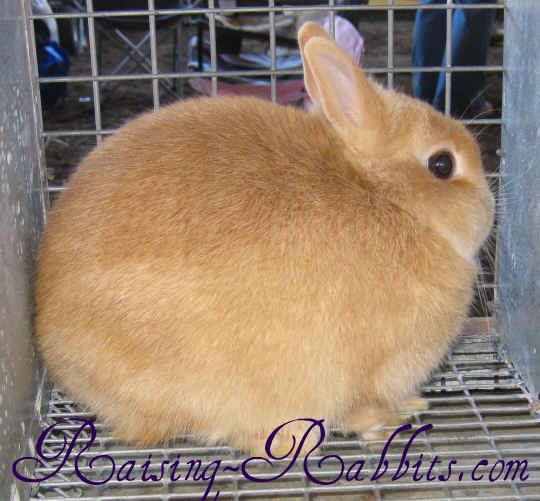 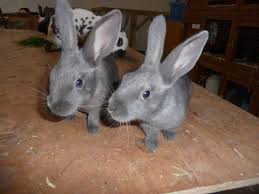 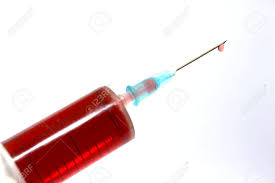 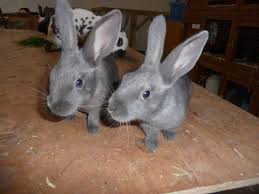 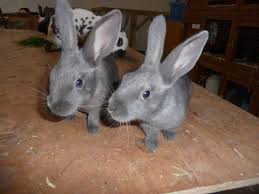 Weismann Germ plazma kuralı: Kalıtımsal bilginin somatik hücreler tarafından değil, sadece gonadlardaki (yumurtalıklar ve testisler) germ hücreleri tarafından iletildiğini belirtir.
Lamarkçılığın Aksine Bilginin somatik hücrelerden germ hattına geçemeyeceği düşüncesi.
Teori bir dereceye kadar modern genetiğin gelişimini öngörüyordu.
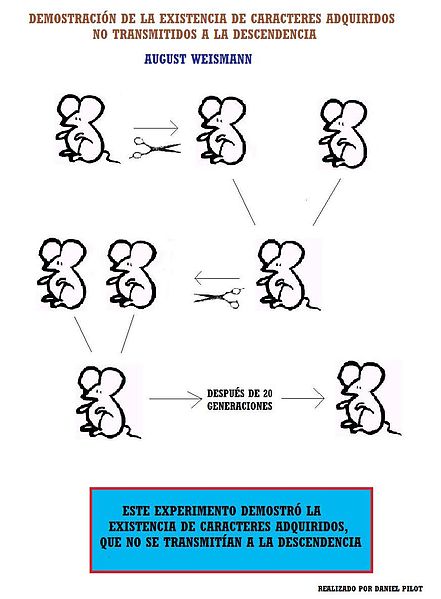 Bu deneye aşina mısınız?
Blending theory
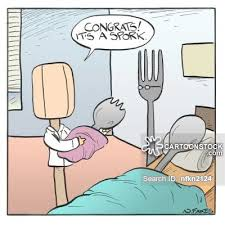 [Speaker Notes: We dont actually see individuals having intermediate characteristics.
 The mixture of sperm and egg resulted in progeny that were a “blend” of two parent’s characteristics.]
hypothesis of inheritance
De Vries Mutation: Pangenesis'i kabul etmedi, ancak Mendel'in çalışmalarından haberdar değildi.
Hollanda lalesi Farklı renkteki laleler ile karşılaşma koyu kırmızı lale almaya çalışan Hollandalıların ilgisini çekti.
Akşam sefası bitkisini yetiştirdi ve gözlemlenen varyasyonları mutasyonla açıkladı.
Darwin bu nadir olayları "ucubeler" olarak adlandırdı.
Sonra Mendel'in çalışmalarını yeniden keşfetti.
Kalıtım ile ilgili hipotezler
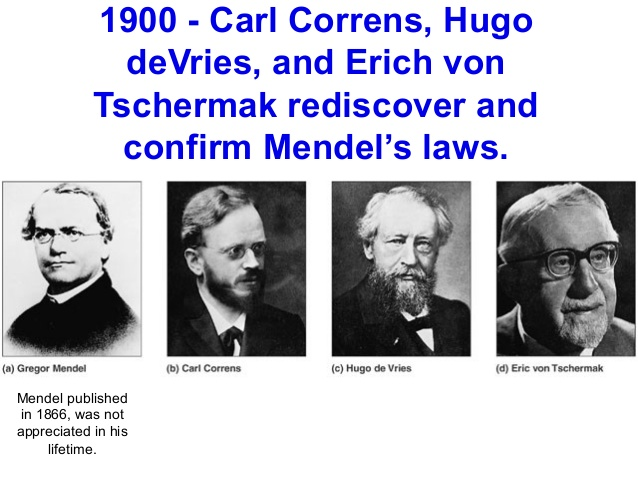 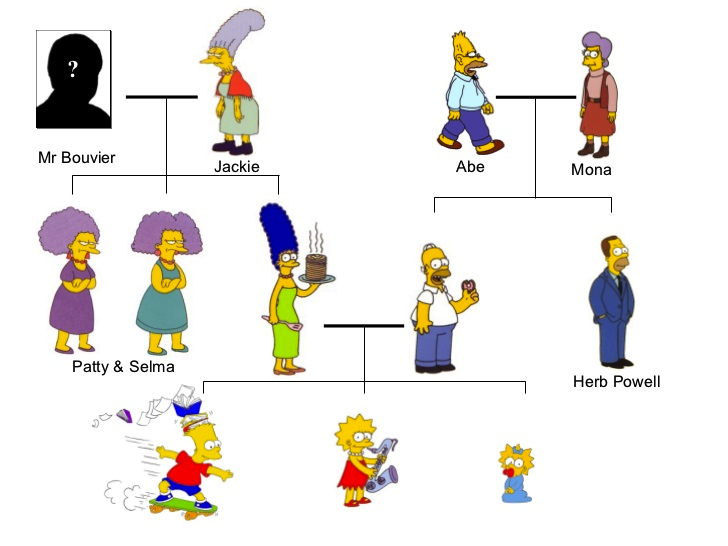 Organizma, ebeveynlerinden gelişimsel bilgi alır.
1- Doğan yavruların neden ebeveyn gibi göründüğüne dair argüman.
Jackie ve Selma arasındaki benzerlik.

2- Kalıtımla ilgili faktörlerin nerede bulunduğuna dair tartışmalar.
[Speaker Notes: As it is particularly apparent in humans, social and cultural cues may serve as an additional “inheritance system”.]
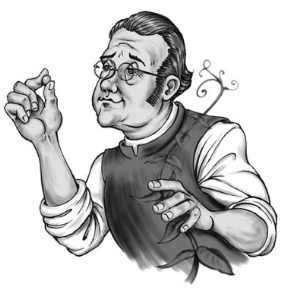 Mendel teorisi
Mendel, partikül kalıtım teorisini sundu.
Karakterlerin birim adını verdiği parçalarla belirlendiğini ve bu birimlerin nesiller boyu taşındığını söyledi.
Bu teori birçok fenotipi açıkladı.
1860'larda birim adını verdiği bu parçaların kalıtımdaki önemini tanımladı.
Kısa Tarih ve Alt Dallar
1865  Mendel, bezelyede 7 karakter üzerine çalıştı ve bezelyeleri çaprazladı. 
Ancak bilim dünyası anlayamadı ve dikkate almadı! 





1875-1880  hücre ve hücre çekirdeği ortaya kondu
1883 Roux-Weisman kromozomların önemi ortaya kondu.
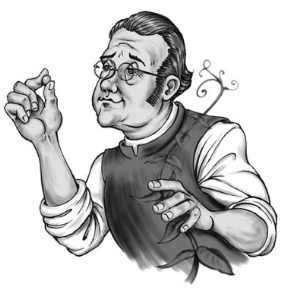 Kısa tarih
1869Friedrich Miescher DNA’yı elde etti

1879Mitoz tanımlandı

1900 DeViries, Correns ve von Tschermak tarafından Mendel’in çalışmaları yeniden keşfedildi.
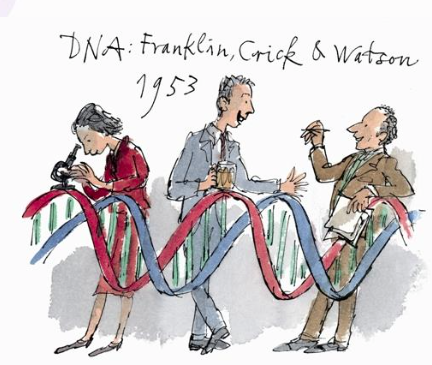 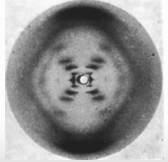 1902 Walter Sutton tarafından kromozomlar keşfedildi.

1911 Morgoan ve Sturtvent “Kromozomlar genleri taşıyor!”
1931 McClintock rekombinasyon olayınu açıkladı. 
1953 DNA’nın yapısı ortaya kondu??
Genetik kavramının tanımı veTarihçe